欢迎进入宇宙之窗（六）
让我们一起探索宇宙的奥秘
自行设计幻灯片开始放映
可点击翻页
宇宙—星系
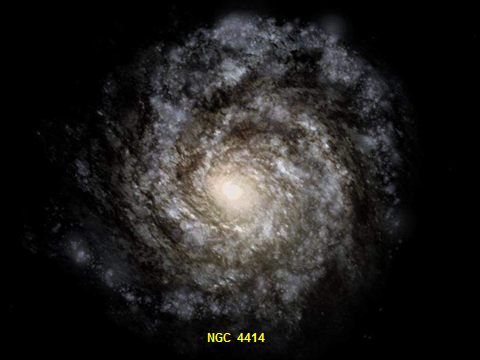 通常认为，最早的超新星爆炸所释放出来的气体在宇宙中与其他物质结合又会形成新的恒星和星系，如银河系。通过对早期超新星光线的分析，天文学家可以测定那些气体的化学成份。然后再把这些分析结果与现代星系的化学组成进行对比，天文学家就可以测量银河系等星系的年龄。最遥远超新星的发现无疑会为天文学家研究宇宙初期星系的起源提供新线索。
70%以上星系都呈现与银河系类似的外观，也有其他美丽的造型。近地2/3远地1/5年轻新星是棒状旋转星系。据计算，这些星系距离地球最近的至少数十亿光年之远，其中包含的小型星系更是不计其数。
所有超大星系中心地带都含有超大质量黑洞
宇宙最深处
同比例下的满月
任何一点都是一个单独的星系，里面有数十亿颗恒星。最昏暗、最红的部分大爆炸6亿年星系
WFC3/红外线相机09年拍摄
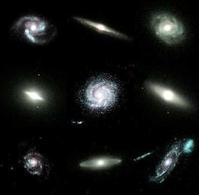 宇宙星系合成照
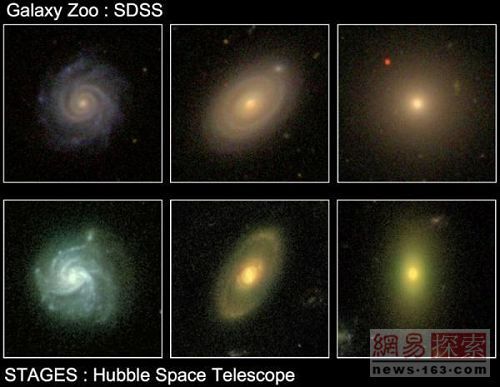 星系分类
一直认为螺旋星系呈蓝色，椭圆星系大多是红色。许多在拥挤地区红色星系实际上是螺旋星系，这种发现打破了传统
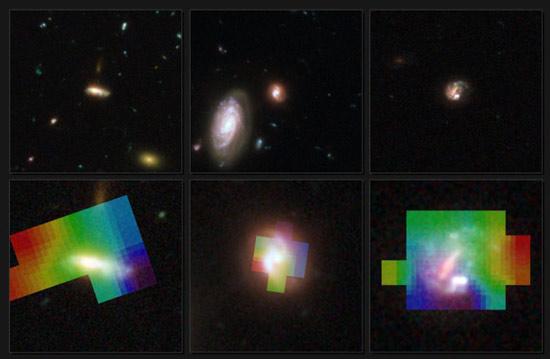 螺旋星云相撞温度太高
无法形成恒星
不同质量星系相撞
星盘重建年轻恒星
构成的蓝色下延伸
大星系合并
星盘重建中
遥远星系3D合成图
110亿光年的年轻星系
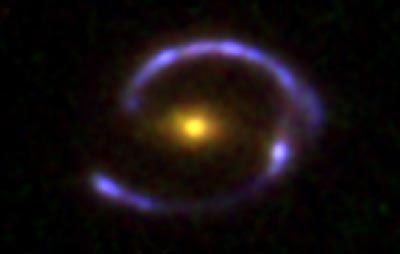 “何露斯之眼”：前景星系引力场
把遥远星系放大了8倍。星系中心黑洞的质量，至少比我们银河中心黑洞的质量高300倍。
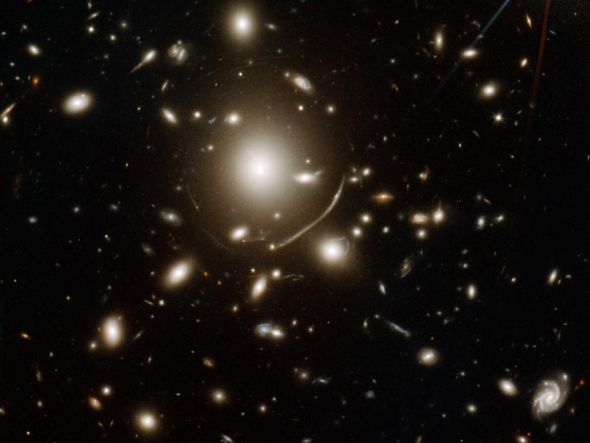 135亿年前早期星系
图中巨大椭圆星系团中包含了大量的暗物质，它的引力使得光线弯曲，产生引力透镜效果。??
132亿年最古老星系
一组恒星的图像,星系诞生于
宇宙大爆炸后4.8亿年
正以极其惊人的速率形成
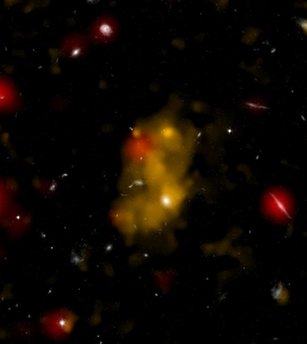 110亿光年青春期星系
这些泡状物是处于青春期的星系和氢气，它们很热，拥有气体晕轮、不断成长的超大质量黑洞，而且它们正逐渐趋于稳定.它们都是它们的创造者的残余物。
129.1亿光年新银河系
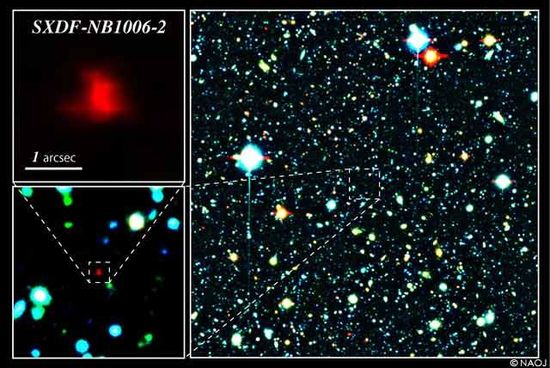 HUDF-JD2
对距地球最远的129.1亿光年之外的银河星系进行观察时，再度发现了40万光年之外的新银河星系。！！？
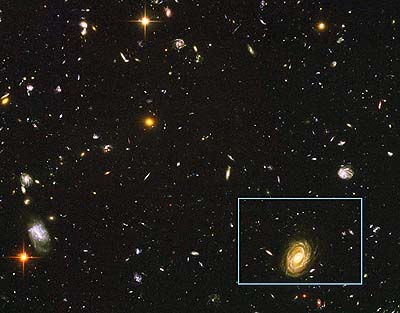 巨型星系HUDF-JD2
HUDF-JD2
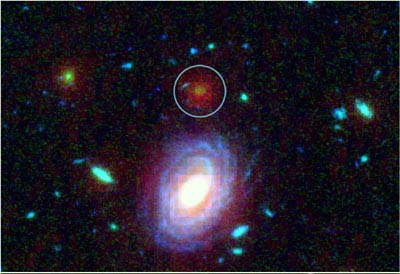 HUDF-JD2巨型星系
宇宙诞生至今约有136?亿岁,目前观测是星系发展到宇宙诞生后约8亿年时的情形
星系质量是银河系的八倍
ESO介绍，暗星系是充满气体的小星系，在宇宙形成初期就已出现，天文学家相信暗星系是现有明亮星系的构成部分。NGC 4449星系是宇宙早期的原始星系，距离地球约1250万光年。当时这些小星系彼此碰撞、吞并.
暗星系（绿圈）
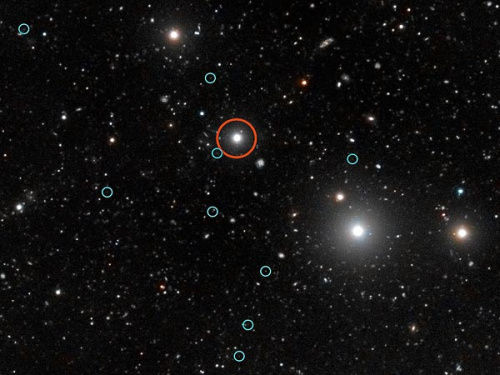 隐藏在NGC 4449矮星系附近比银河系自然亮度暗1000倍受类星体（红圈）照射，科学家们发现了其旁的暗星系
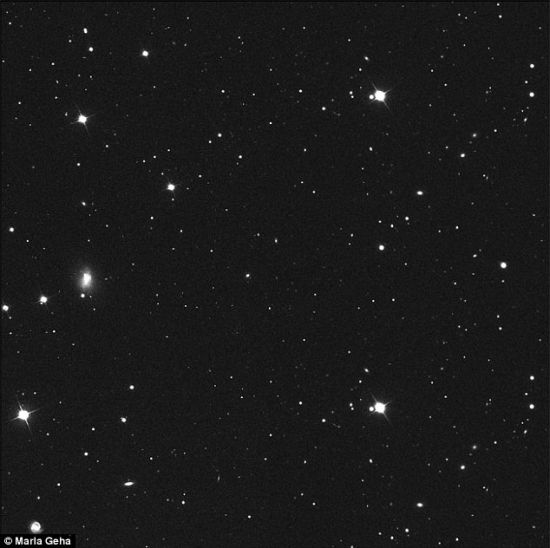 矮星系 赛吉尔-1
约1000颗古老恒星
游荡在银河系附近
赛吉尔-1隐身不见
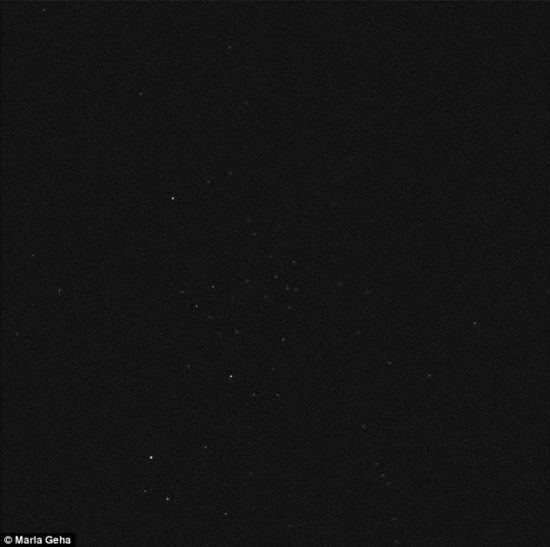 移出所有不属于赛吉尔-1星系的恒星后
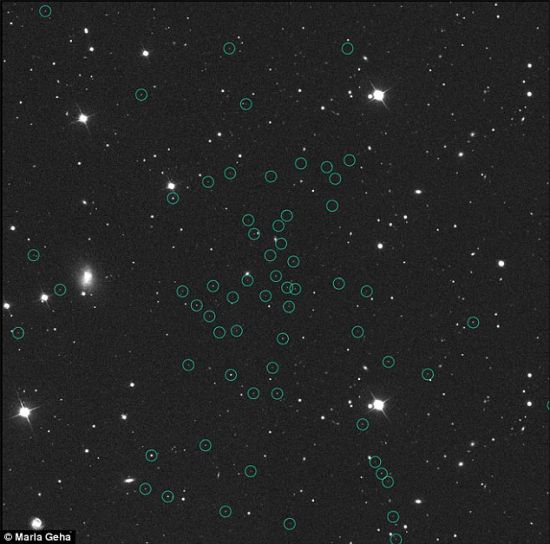 绿色属于同一星系
这个矮星系以每秒209公里的速度相对银河系运动，但其中一些恒星运动速度仅有每秒194公里，而另一些却高达每秒224公里。根据计算结果，要想造成速度异常，该矮星系质量应该约为60万倍太阳质量。但是仅发现约1000颗质量和太阳相仿古老恒星，所以其他为隐藏的暗物质。
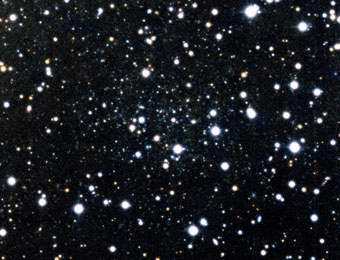 最暗星系“仙女座-IX”
亮度不及小熊座暗星系一半
银河系最近漩涡状星系
由数千亿颗行星构成
赫歇尔红外线望远镜牛顿太空望远镜合拍
仙女座星系
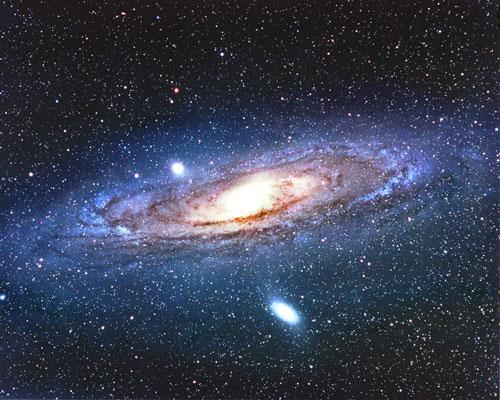 仙女星系M31
马丁·皮尤拍摄
距地球250万光年
直径超22万光年
三角座M33星系
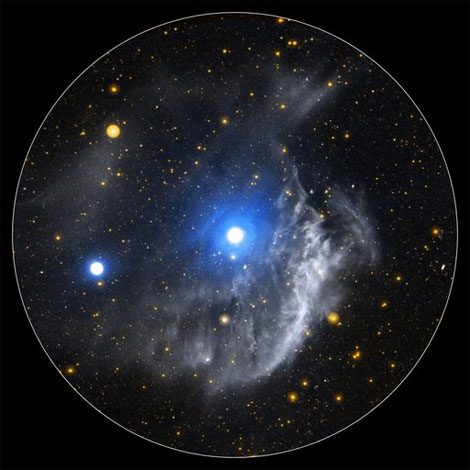 距地球290万光年
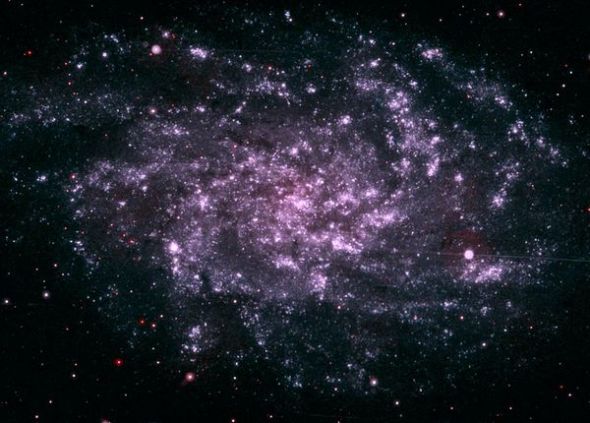 三角座星系紫外照
距地球300万光年，隐藏在不可见“弥漫星际带”背后的神秘分子“指纹”，最近终于被探测到。美宇航局“雨燕”卫星2008年拍摄
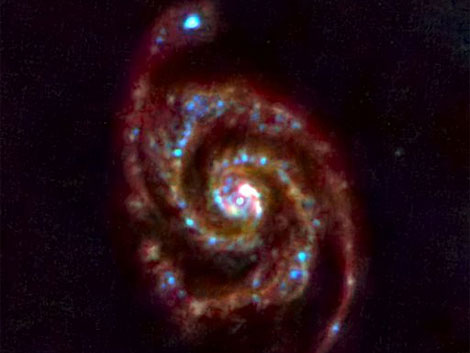 M51螺旋星系
赫歇尔太空天文望远镜拍
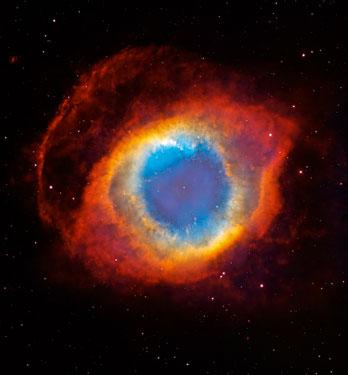 M51螺旋星系
蓝色区温尘埃
红色区冷尘埃
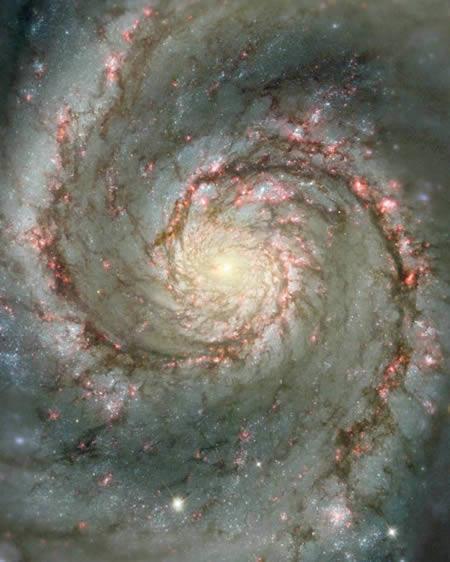 NGC 5194涡状星系
M51a位于北天猎犬座
距地球约2300万光年
[Speaker Notes: 。]
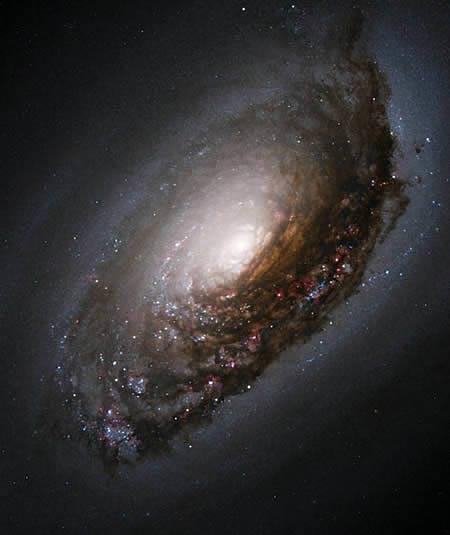 Messier64黑眼星系
位于后发座又称睡美人星系
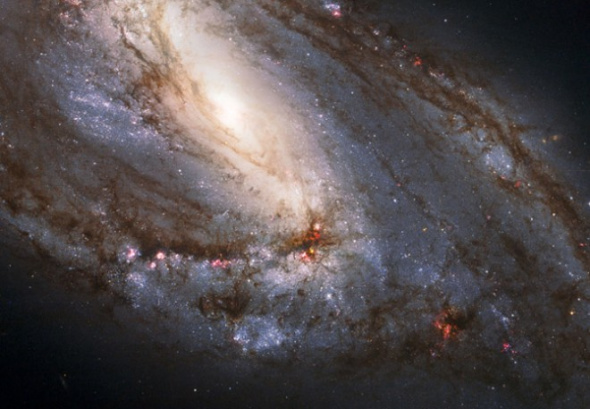 狮子座M66星系
与 M65、NGC 3628星系组成 “狮子座三胞胎”，导致螺旋臂不对称
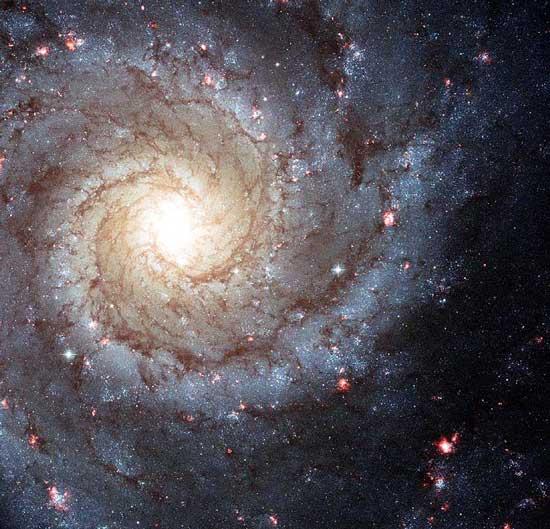 M74幻影星系
距地球约3200万光年
位于双鱼座比银河系稍小
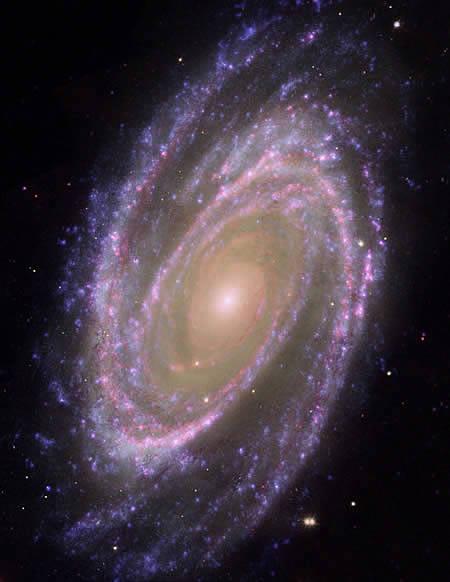 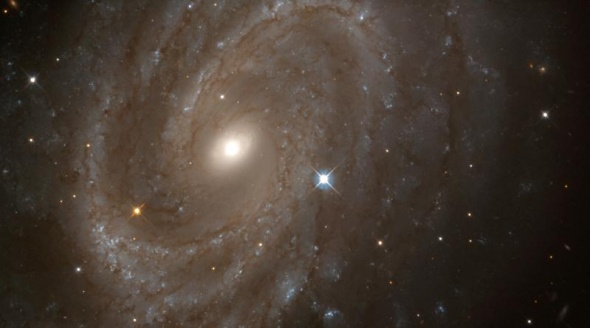 距地球118亿光年
M81大熊座螺旋星系
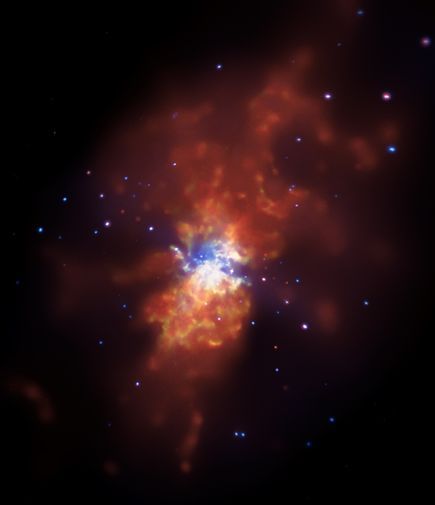 M82 星爆星系
照片中分布着104个截然不同光点
其中8个在X射线条件下异常明亮
可能是贪婪的黑洞
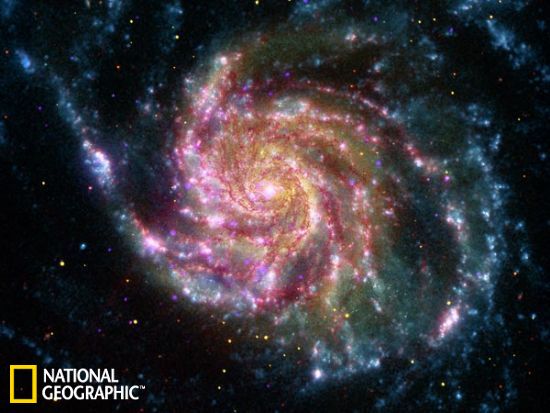 黄色标示可见光波段数据
红色红外波星系热尘埃云
蓝色紫外波高温年轻恒星
紫色X射线波超新星爆发
M101彩虹风车
眼状天体螺旋星系
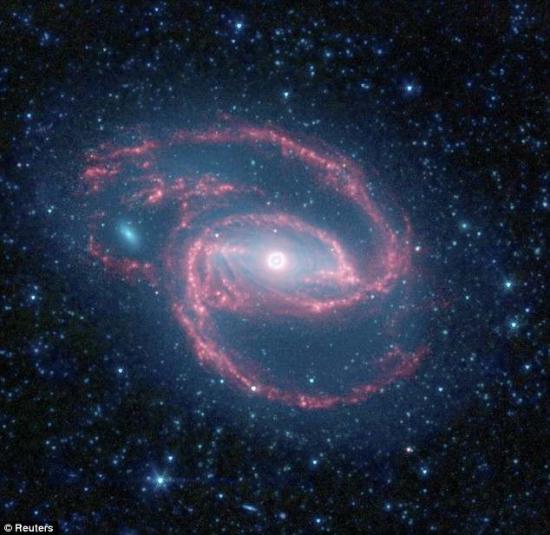 伴星系
中心太阳1亿倍的巨型黑洞
NGC 123大螺旋星系
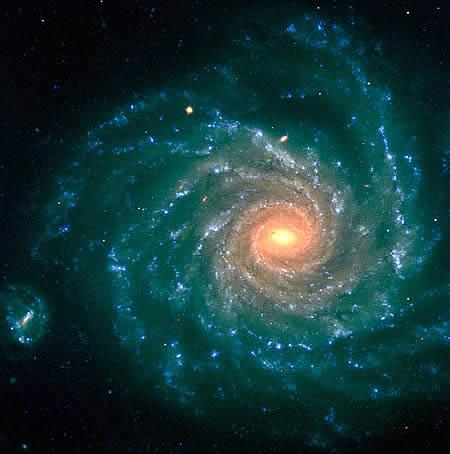 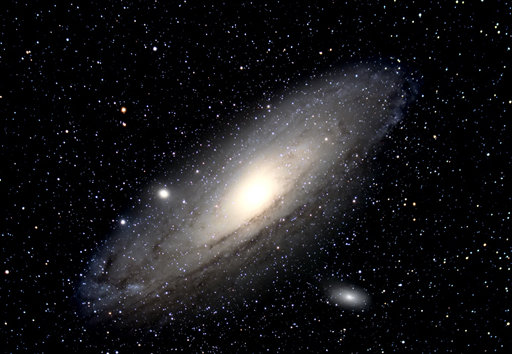 鲸鱼座NGC 157星系
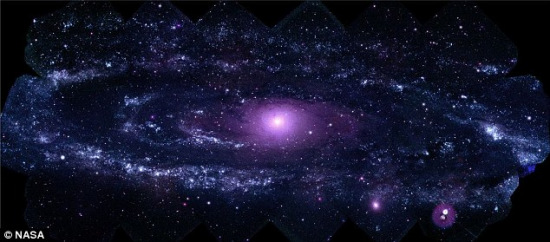 NGC 224巨型旋涡星系
‘雨燕’卫星展示M31直径15万光年的环状结构里约20000个紫外线源，蓝色恒星形成致密星团
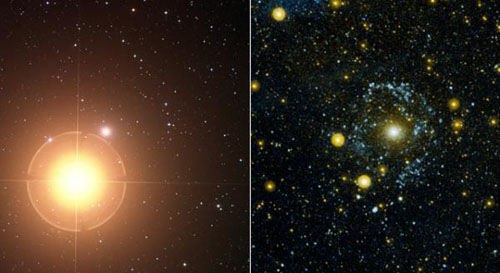 气态氢环隐藏
红巨星强光下
NGC404“幽灵星系”
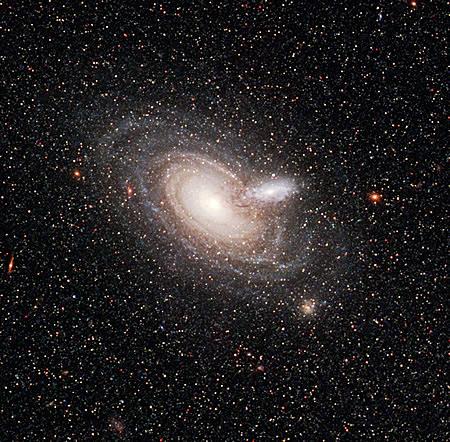 2MASX J00482185-2507365
两个重叠的螺旋星系构成
玉夫座双胞胎星系
背景星系
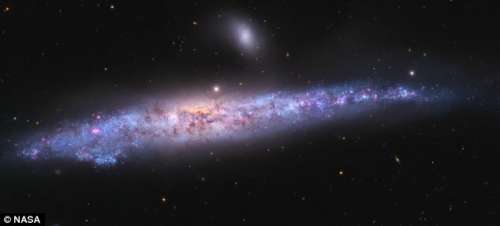 “宇宙青鱼”
猎户座附近，距地球2500万光年
NGC463鳄鱼星系
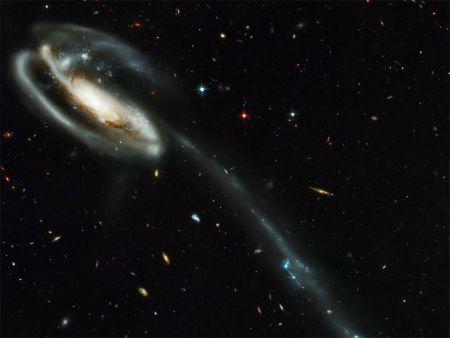 蝌蚪星系
左上方隐约可见的一个小星系经过时相互作用形成
天龙座附近
距地球4.2亿光年
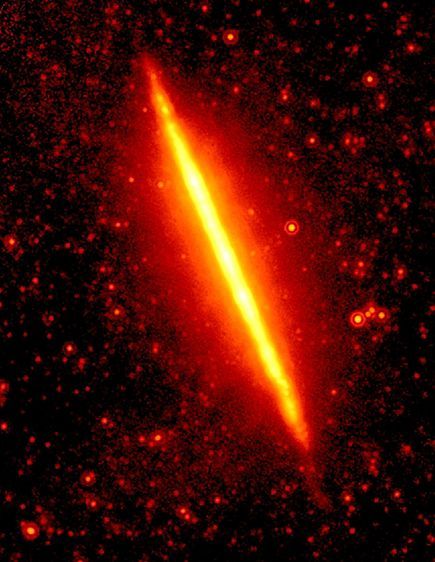 “NGC 891”螺旋星系
“时空  裂缝”
NGC1512棒状星系
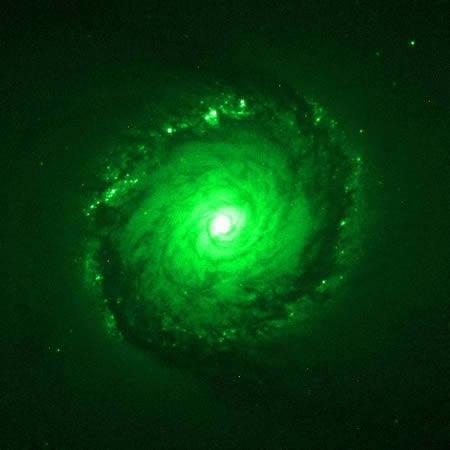 位于时钟座  
距地球约3000万光年
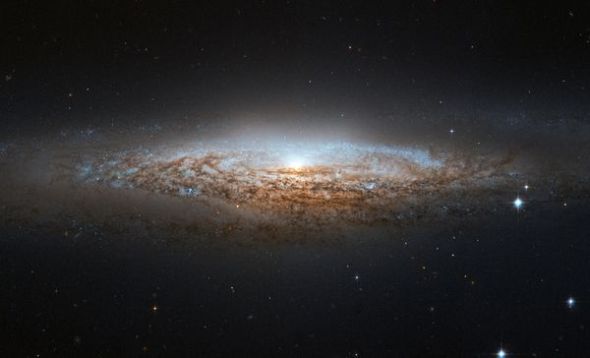 NGC2683”UFO星系”
盘旋的飞碟
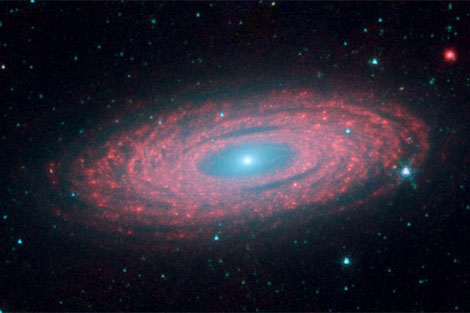 NGC 2841圆盘星系
位于大熊星座
距地球4600万光年
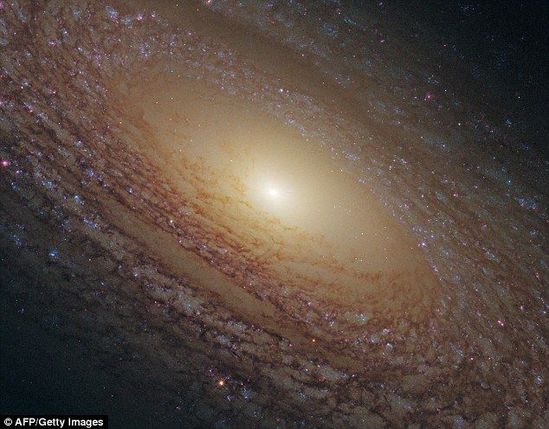 NGC 2841螺旋星系
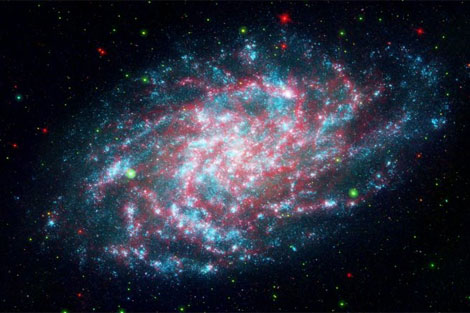 NGC3242“木星的”
天文学家表示，白线最有可能是恒星在红巨星阶段喷射的物质,最终变白矮星
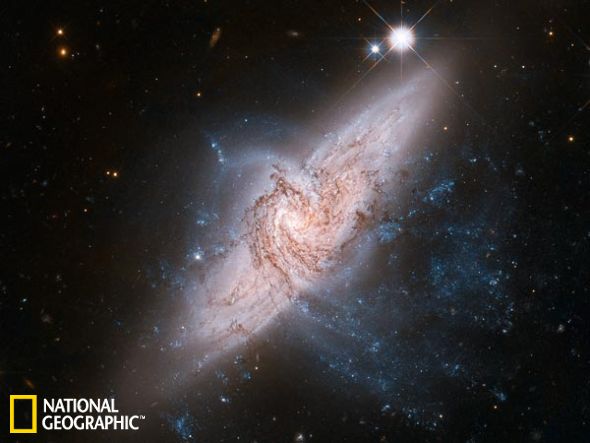 NGC 3314光影骗局
背景星系光线受到前景星系的引力弯折,两个星系相互之间
实际相距数千万光年
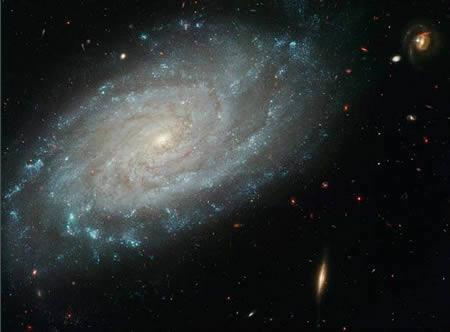 NGC3370螺旋星系
位于狮子座
距地球约9800万光年
NGC 3393螺旋星系
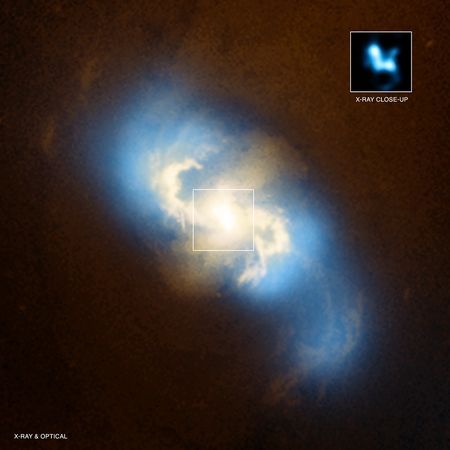 NGC 3393吞噬另一较小星系
相隔490光年两黑洞同类相残
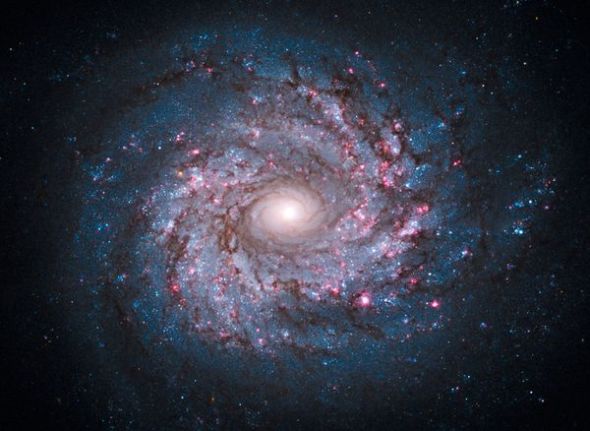 NGC 3982风车星系
尘埃臂上布满蓝色年轻恒星团粉色诞生新恒星的氢气云团
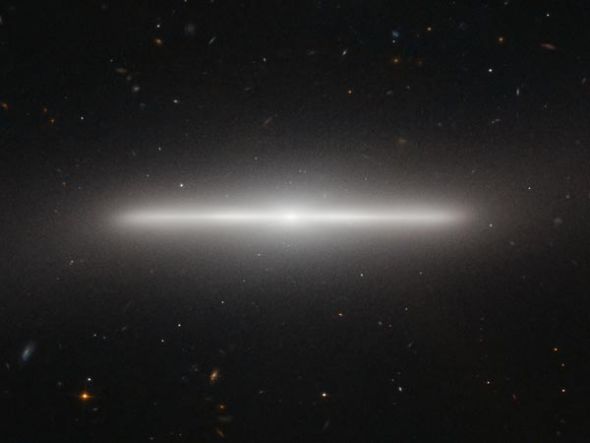 NGC 4452超薄电脑
细长星系的侧面像
NGC4522潘多拉星系
60万光年外室女座星系
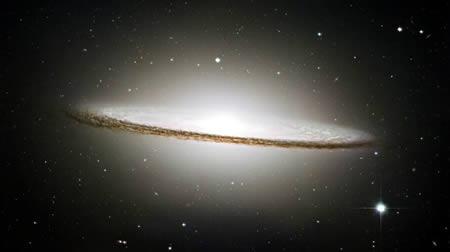 NGC4594-M104草帽星系
圆盘拥有庞大黑色尘埃带中心明亮的隆起像草帽
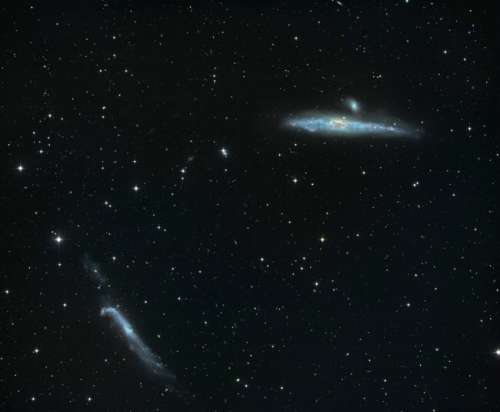 鳄鱼星系伴星系
鳄鱼星系
NGC4656
曲棍球杆状变形星系
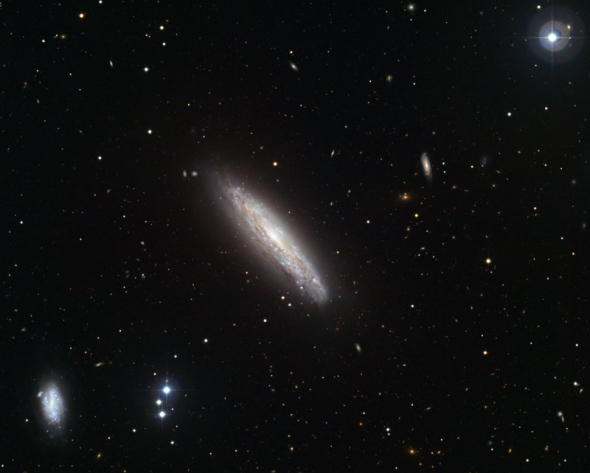 星爆星系
超新星爆发
气体呈现”星系飓风”
NGC 4666
NGC4668
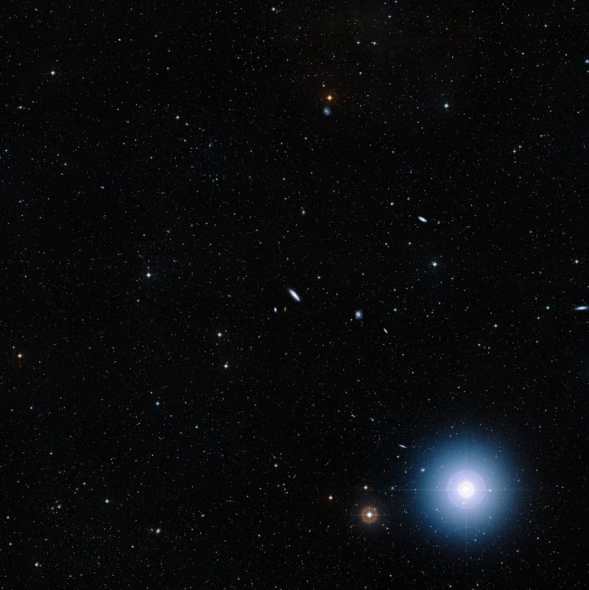 NGC4666附近天区
NGC4666
双星系统室女座γ
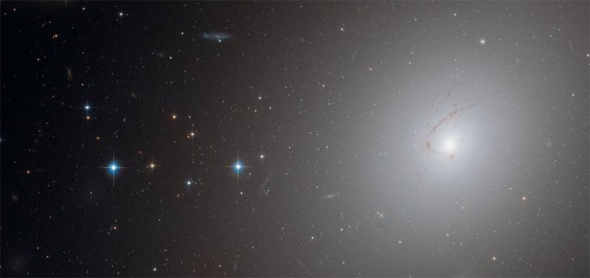 NGC 4696星系
超大质量黑洞，正以接近光速向外喷射物质流电离氢形成奇特
细丝弧状物绕过星系
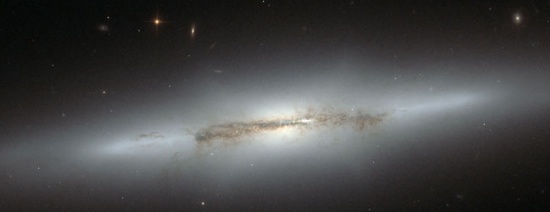 NGC 4710透镜状星系
具有螺旋和椭圆形双重特征
位于后发座距地球约6000万光年
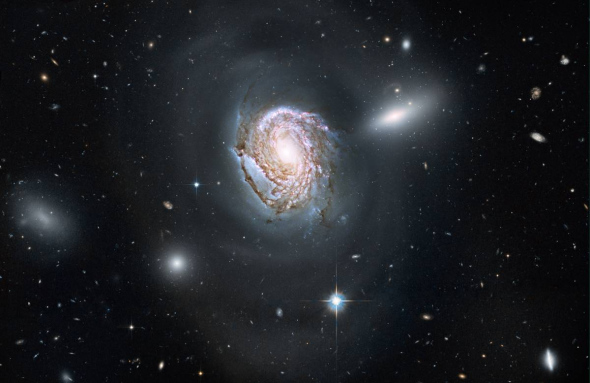 NGC4911漩涡星系
位于后发座星系团
距地球约3200万光年
NGC4921螺旋星系
NGC 4945雪茄星系
侏儒椭圆星系NGC 5128
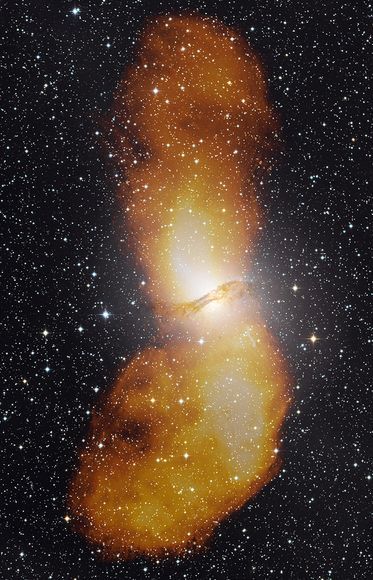 黑洞粒子以三分之一光速喷流
长度近100万光年
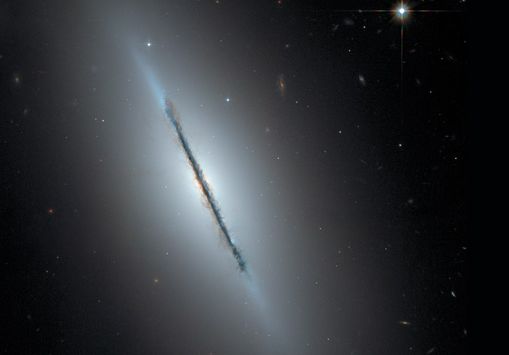 NGC5866透镜状星系
剑指苍穹
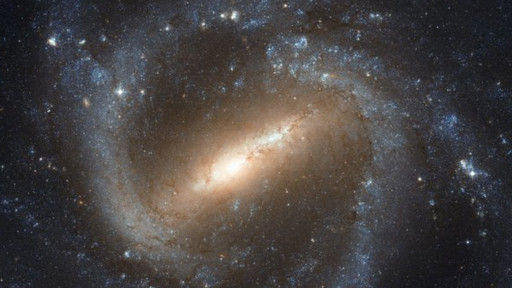 棒状旋转星系
IXO-5X新星
左上角显示IXO-5X新星形成射线源
由恒星和黑洞互绕行 “双系统”
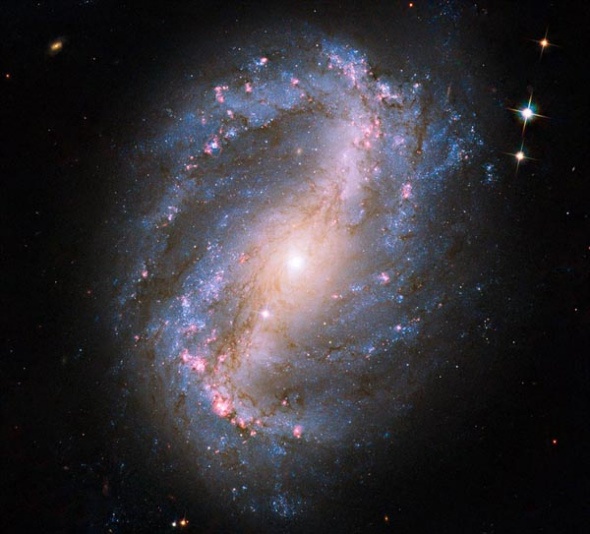 NGC6217棒状星系
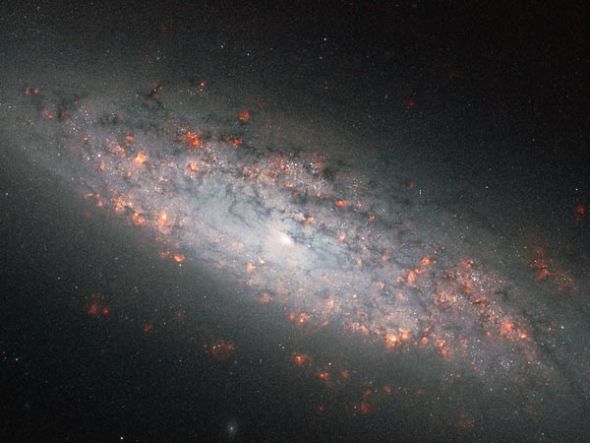 淡红色恒星点
螺旋星系NGC 6503
微型星系小豆豆
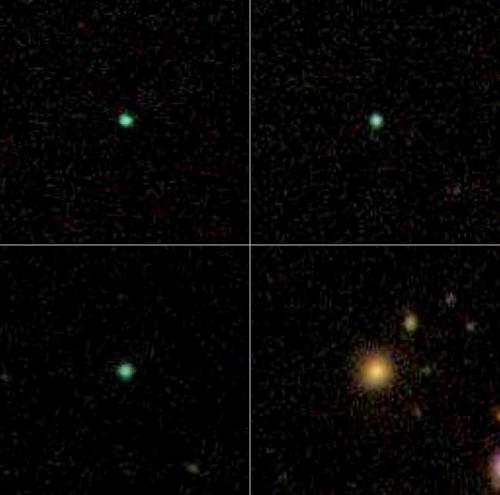 比银河系小10倍，质量小100倍
“史蒂芬五重星系”名不符实
NGC7320与地球距离
比其它成员要近7倍
“希克森紧密群92”
NGC7320
谢谢收看
资料取自网络，仅供学习交流。编辑整理：外星人2013